স্বাগতম
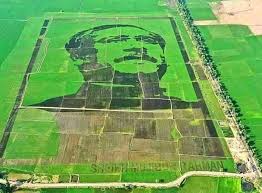 পরিচিতি
কাজল রেখা
ইন্সট্রাক্টর (টেকঃ) কৃষি
জগতপুর কলেজ,বিরল দিনাজপুর।
পর্বঃ২
বিষয়ঃ মাঠ ফসলের চাষাবাদ-১
ইউনিটঃ ২
সময়ঃ ৪5 মিনিট
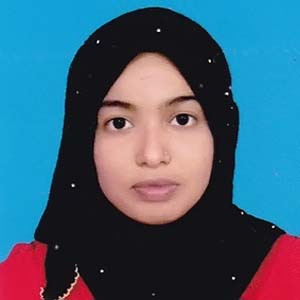 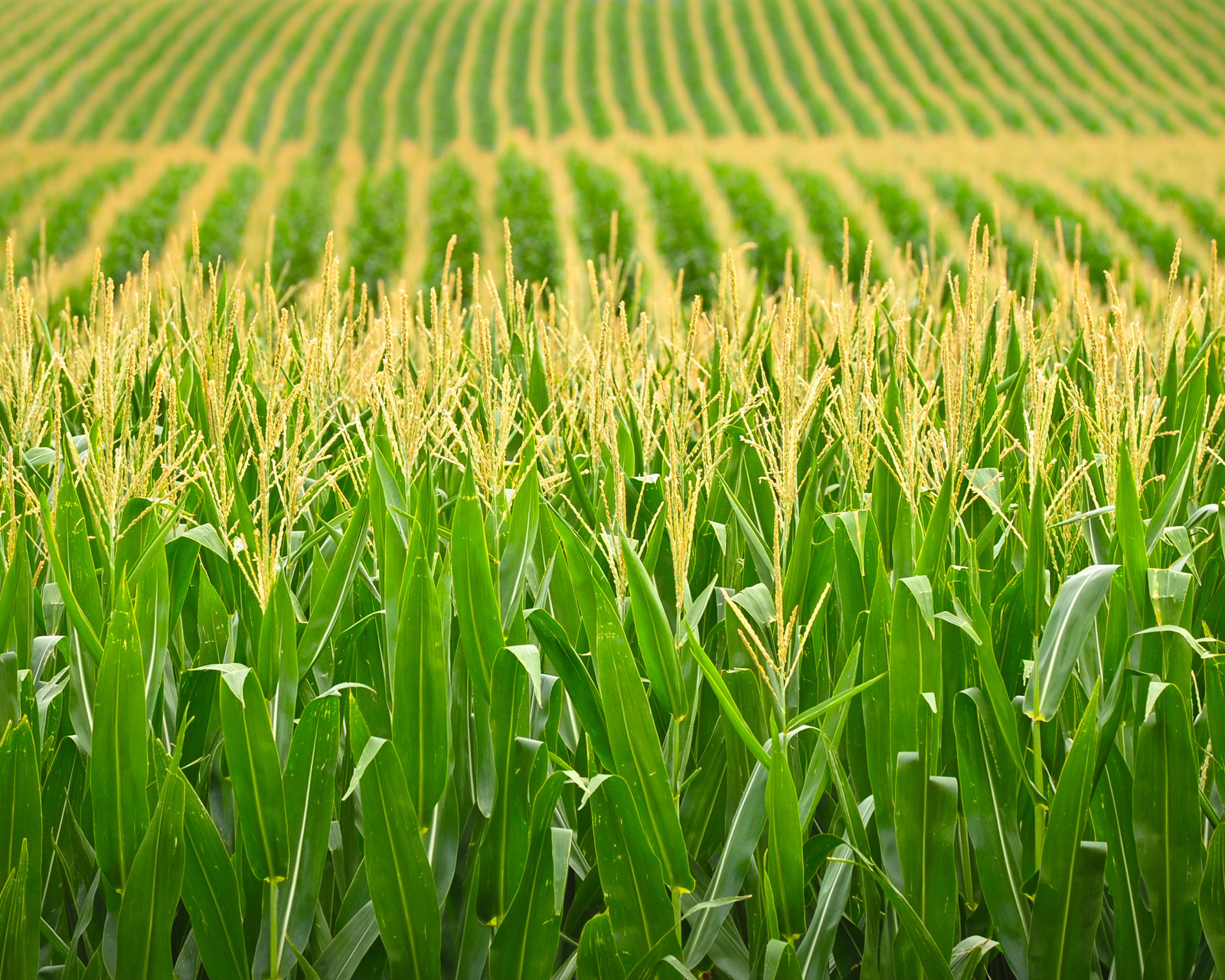 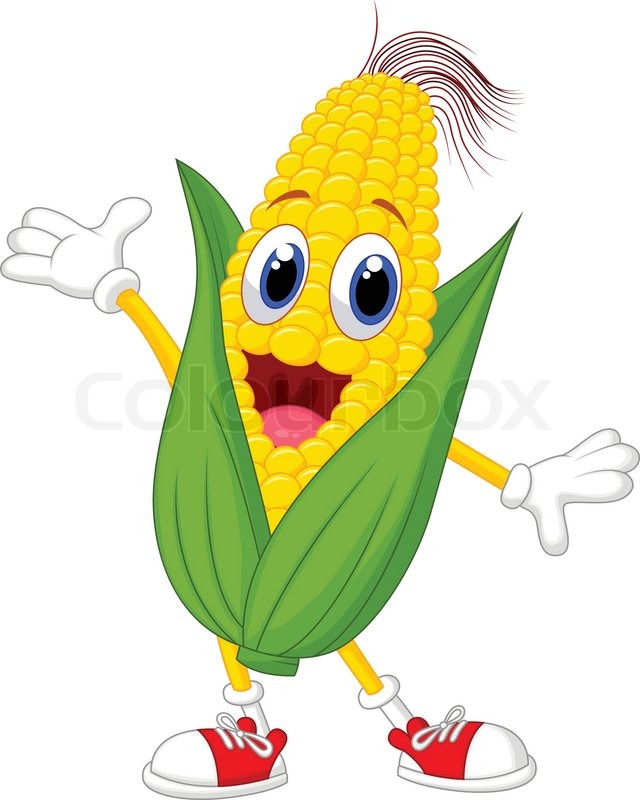 ?
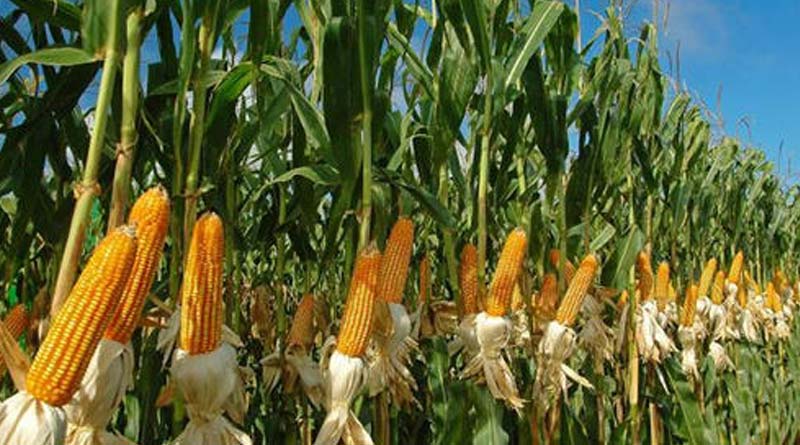 ভুট্টার চাষ  পদ্ধতি
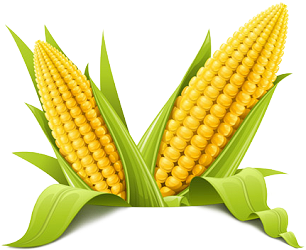 শিখনফল
এই পাঠ শেষে শিক্ষার্থীরা......
ভুট্টার বিভিন্ন উচ্চ ফলনশীল জাতের নাম বলতে পারবে
ভুট্টার বীজ বপনের সময় বীজের হার শোধন এবংবীজ বপন  পদ্ধতি ব্যাখ্যা করতে পারবে
ভুট্টা চাষে সারের মাত্রা এবং প্রয়োগ পদ্ধতি ব্যাখ্যা করতে পারবে
ভুট্টার পাতা ঝলসানো রোগ সম্পর্কে বলতে পারবে
ভুট্টার ব্যবহার বলতে পারবে
ভুট্টার উচ্চ ফলনশীল জাত
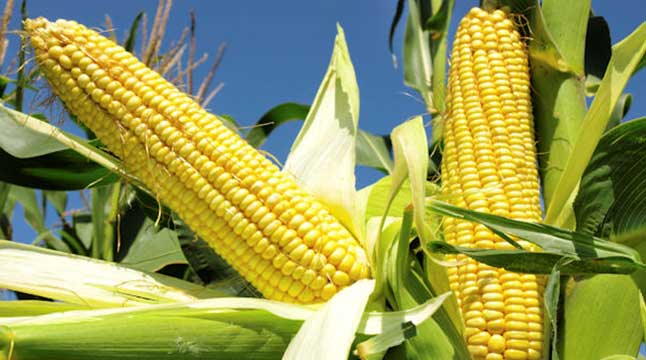 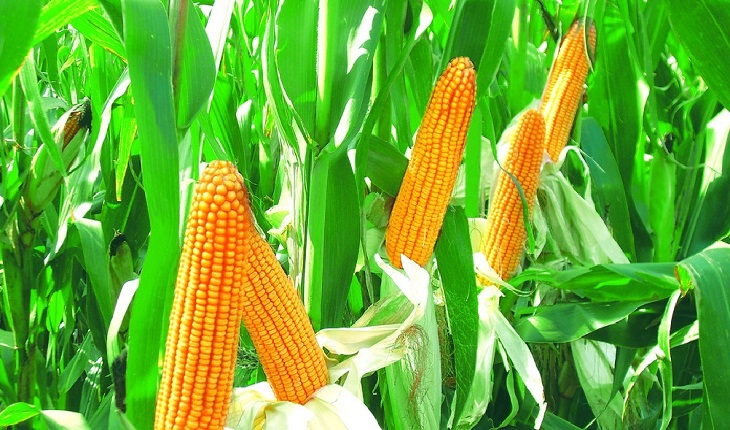 বর্ণালী
মোহর
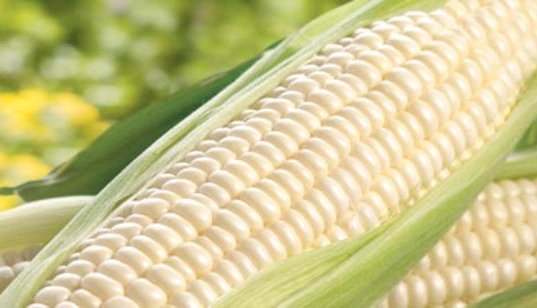 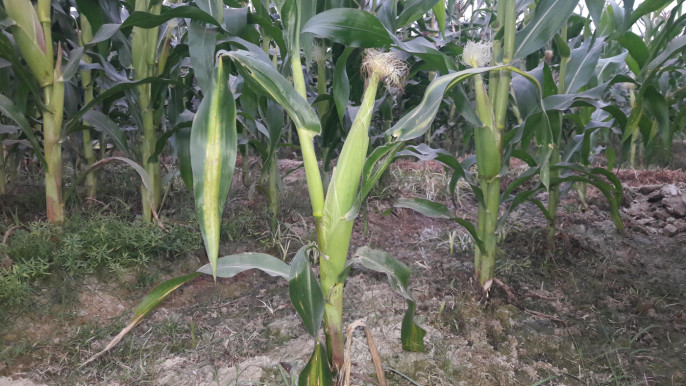 শুভ্রা
খই
সময়ঃ ২ মিনিট
একক কাজ
একটি উচ্চ  ফলনশীল জাতের ভুট্টার নাম বলো ?
বীজ বপনের সময়
বীজের হার
১ হেক্টর জমিতে বীজের পরিমান ২৫-৩০ কেজি।
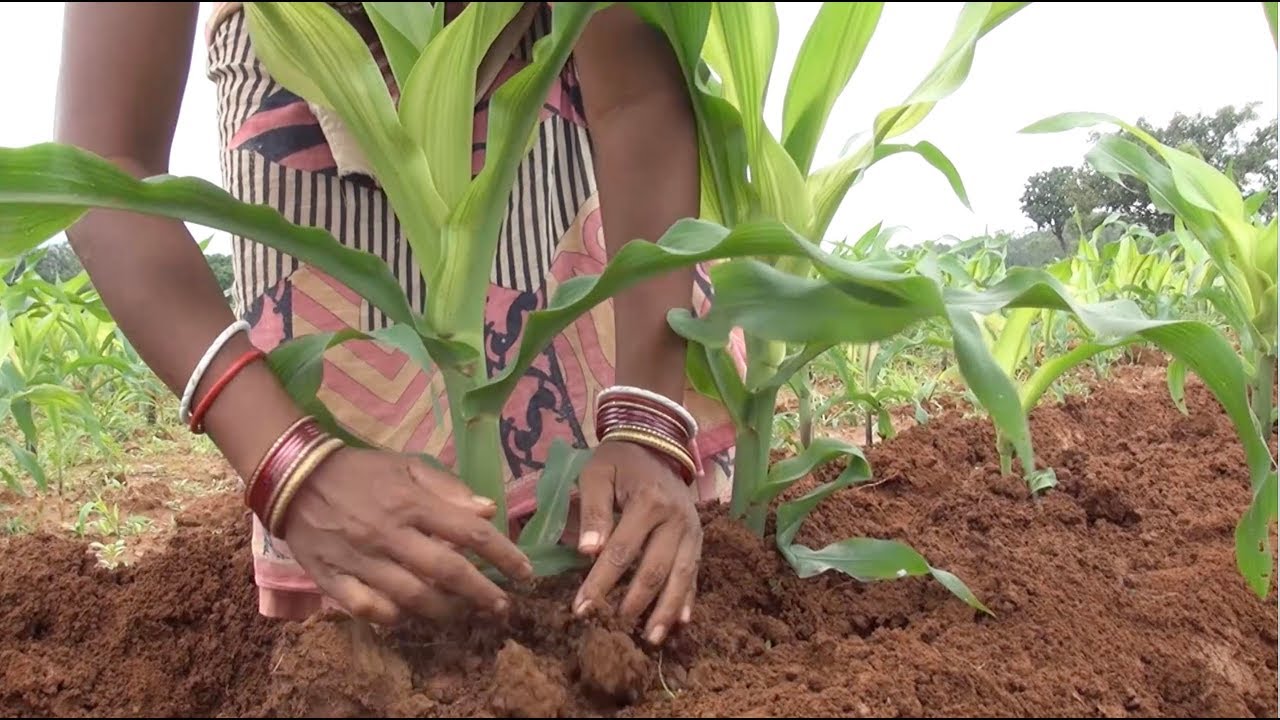 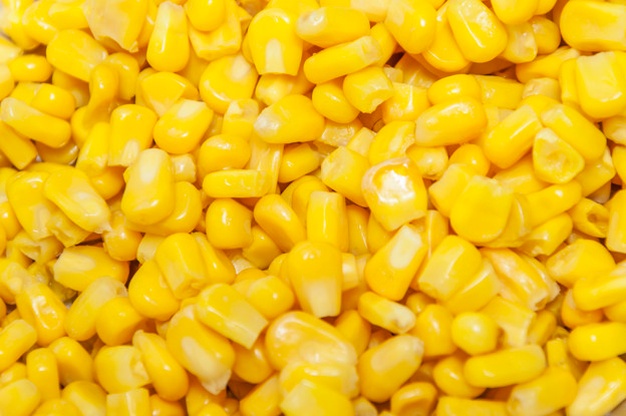 বীজ শোধন
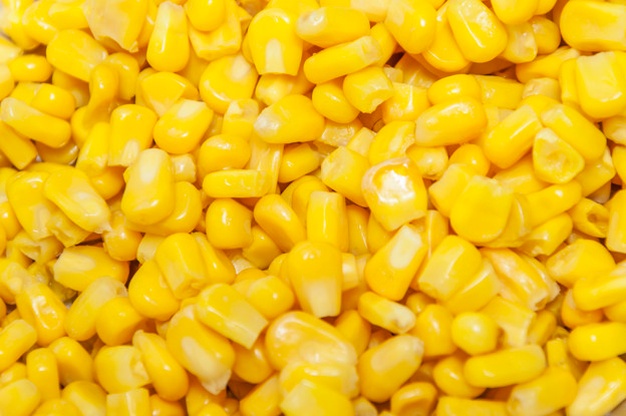 মেশাতে
 হবে
৩ গ্রাম প্রভেক্স
১ কেজি বীজ
জোড়ায় কাজ                     সময়ঃ৫মিনিট
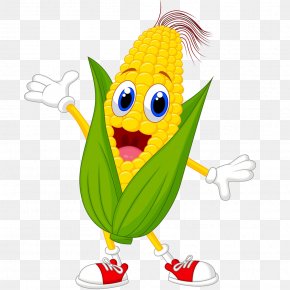 বীজ বপনের সময় কয়টি ও কী কী ?
বীজ বপন পদ্ধতি
২৫ সে.মি.
৭৫ সে. মি.
গভীরতা ৩ সেমি
ভুট্টা চাষে সারের মাত্রা
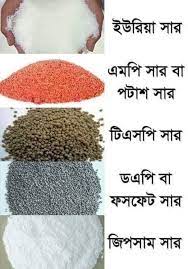 ২৫০-৩০০ কেজি/হে.
১০০-১৫০ 
কেজি/হে.
১৭৫-২০০
 কেজি/হে.
১৭৫-২০০
 কেজি/হে.
১২৫-১৫০
 কেজি/হে.
ভুট্টা চাষে সারের মাত্রা
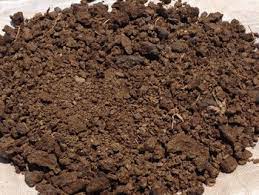 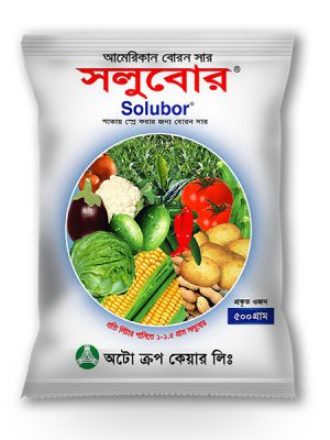 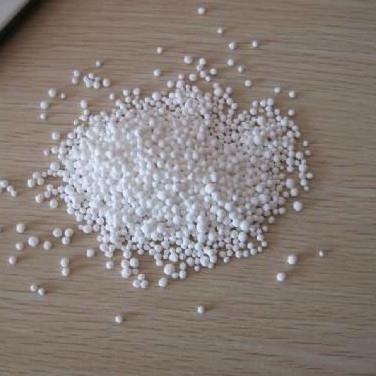 গোবর সারঃ ৪-৬ টন
সলুবর সারঃ ৫-৭ কেজি/হে.
জিংক সালফেট সারঃ ১০-১৫ কেজি/হে.
সার প্রয়োগের মাত্রা
ভুট্টার পাতা ঝলসানো রোগ
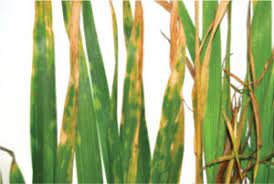 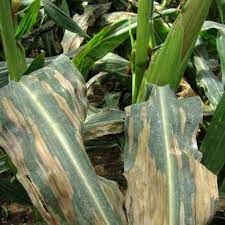 প্রতিকার
১ লিটার পানিতে ১ মিলি টিল্ট মিশিয়ে ১৫ দিন পরপর ২ বার স্প্রে করতে হবে।
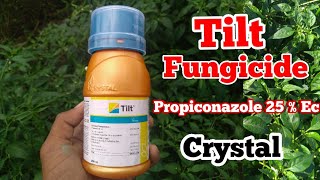 দলগত কাজ                     সময়ঃ৮মিনিট
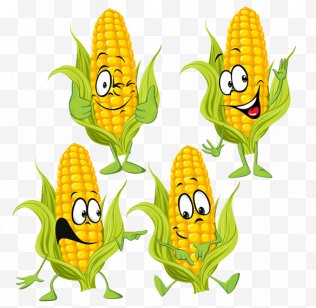 ভুট্টার পাতা ঝলসানো রোগ ও এর প্রতিকার কী ব্যাখ্যা করো?
ভুট্টার ব্যবহার
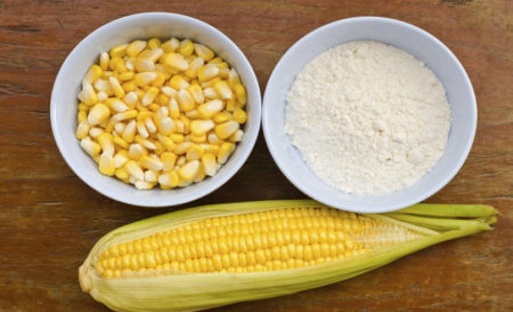 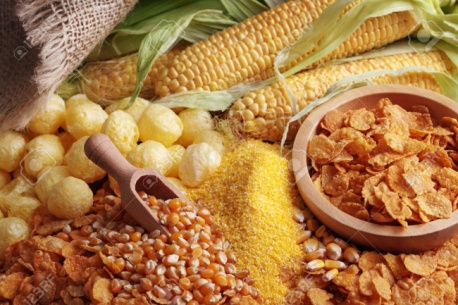 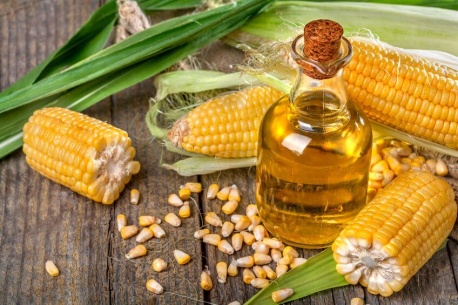 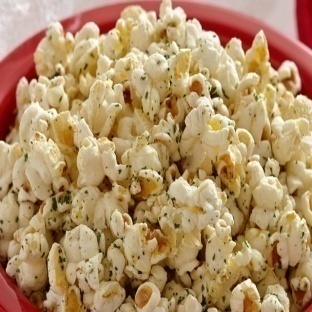 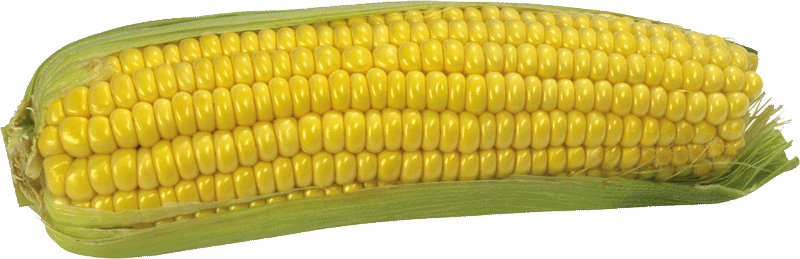 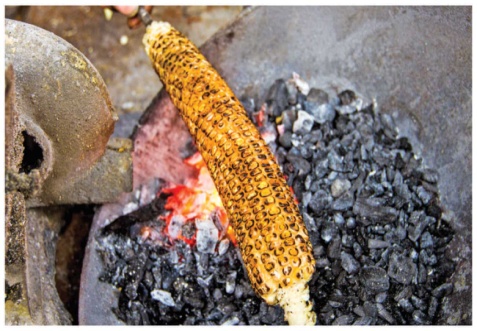 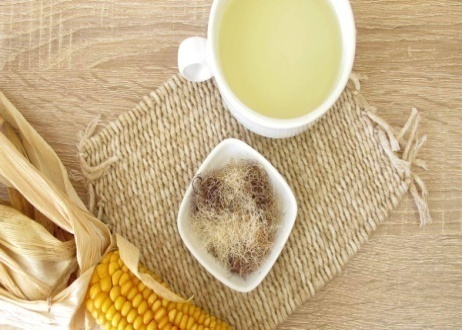 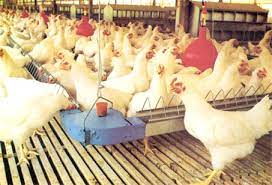 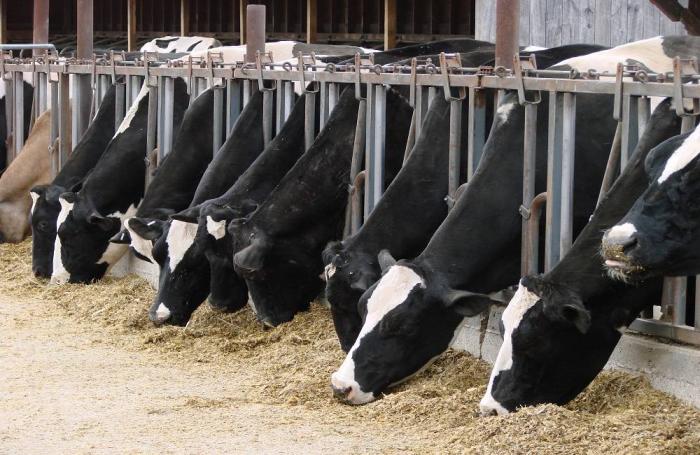 বাড়ির কাজ
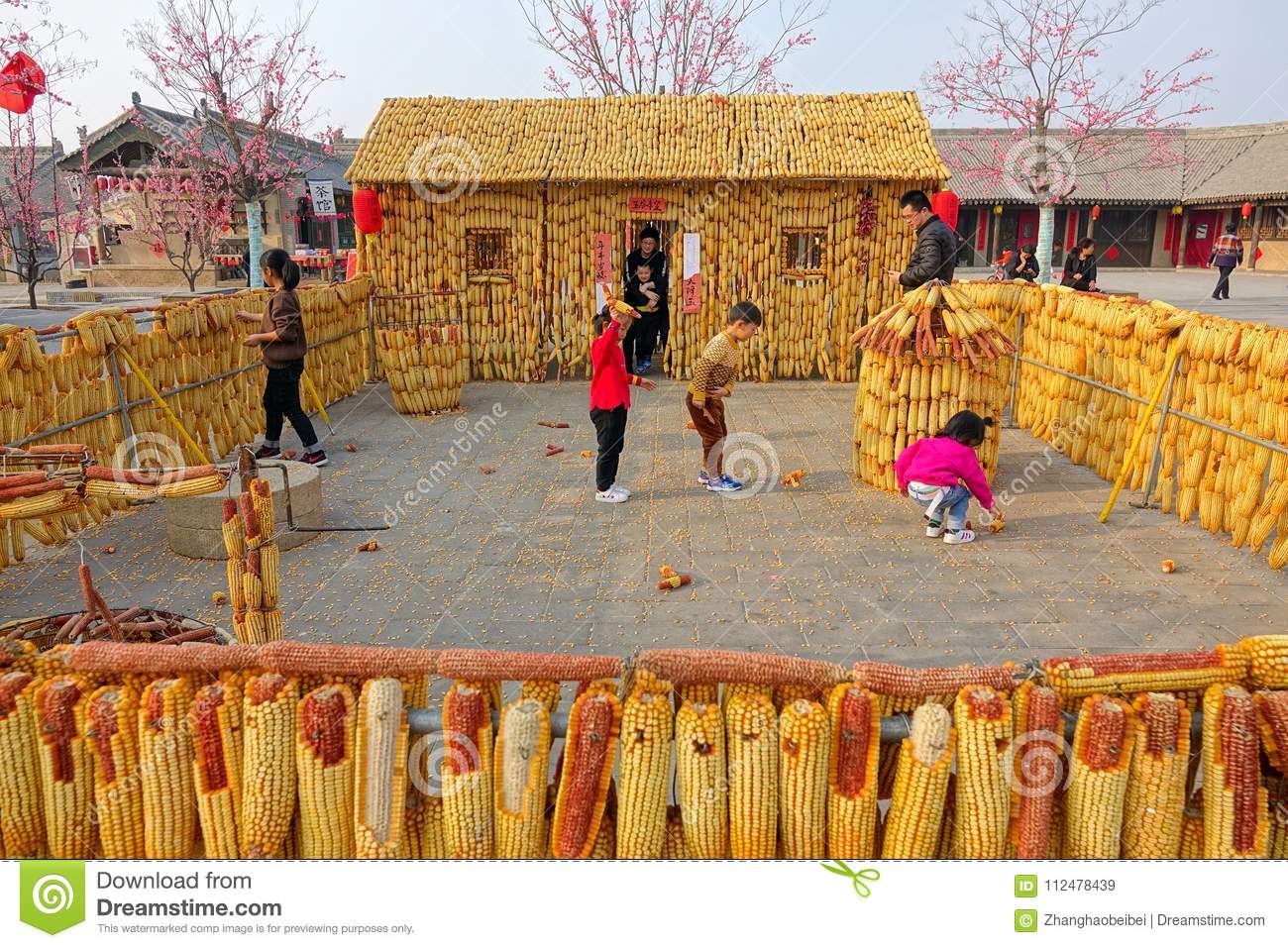 ভুট্টার ব্যবহার সম্পর্কে ১০ টি বাক্য লিখ?
মুল্যায়ন                          সময়ঃ ৫ মিনিট
প্রশ্ন নং ০১ - ১ হেক্টর জমিতে বীজের পরিমান কত কেজি?
ক) ২০-২৫   খ)২৫-৩০       গ)১৫-২০
 প্রশ্ন নং ০২ – বীজ বপনের জন্য সারির দূরত্ব কত সেমি?
ক) ৭৫ সেমি   খ)৫০ সেমি   গ)৬০ সেমি
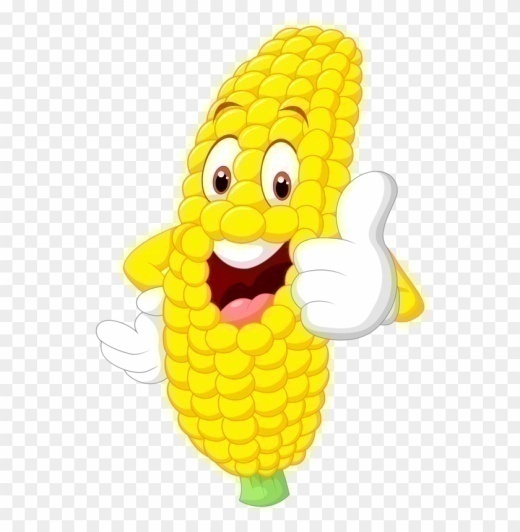 মাস্ক পড়ুনসুস্থ থাকুন
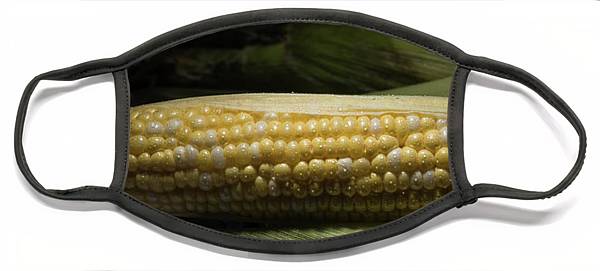 ধ
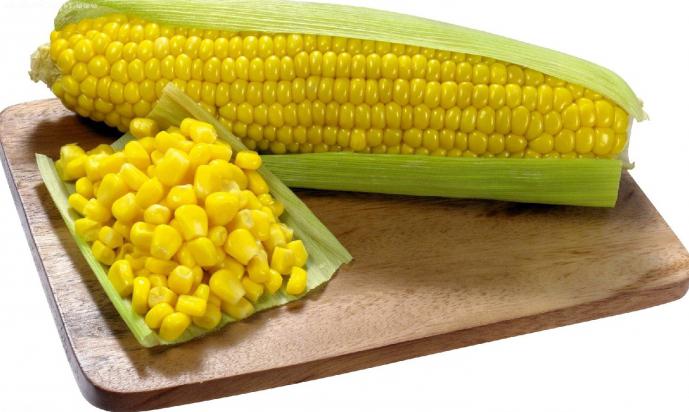 ন্য
বা
দ